Figure 1 Study design.
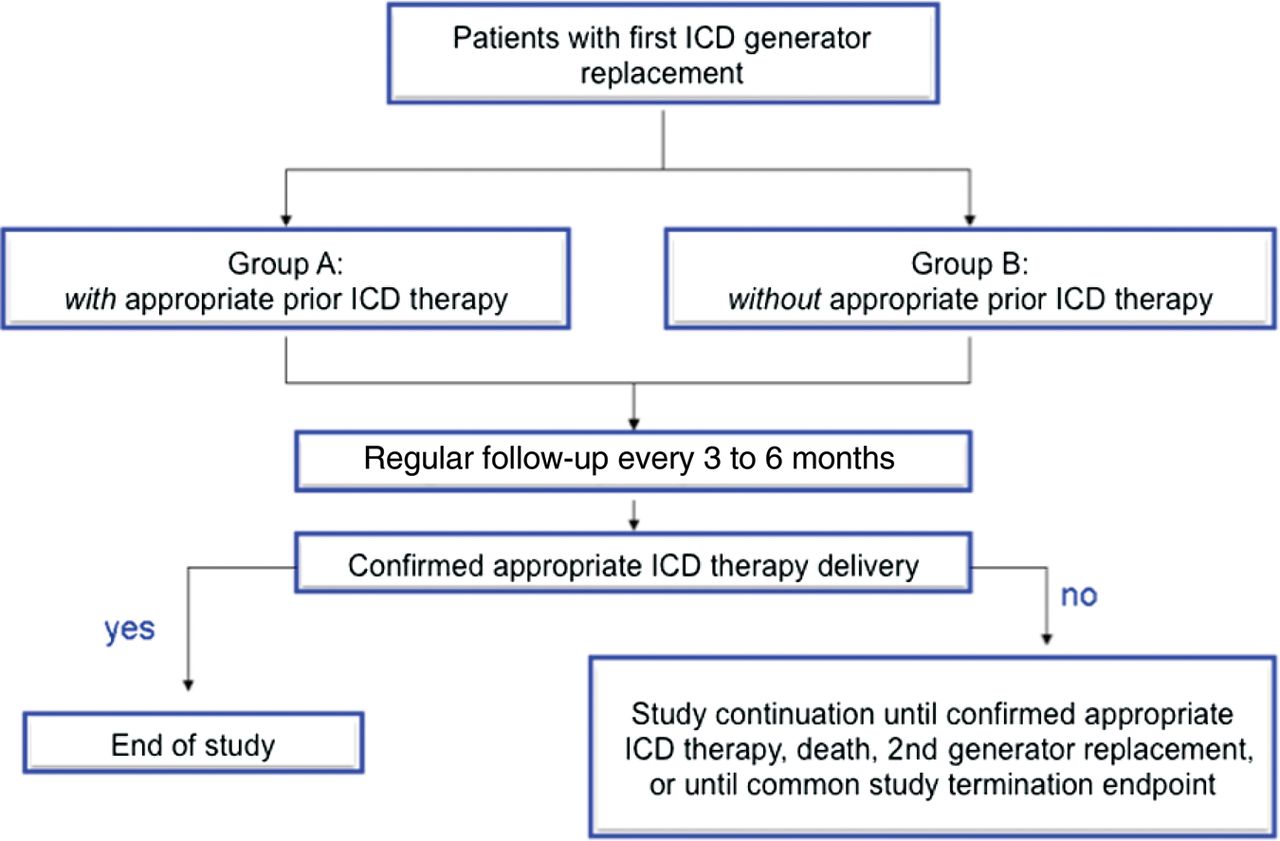 Eur Heart J, Volume 34, Issue 2, 7 January 2013, Pages 130–137, https://doi.org/10.1093/eurheartj/ehs177
The content of this slide may be subject to copyright: please see the slide notes for details.
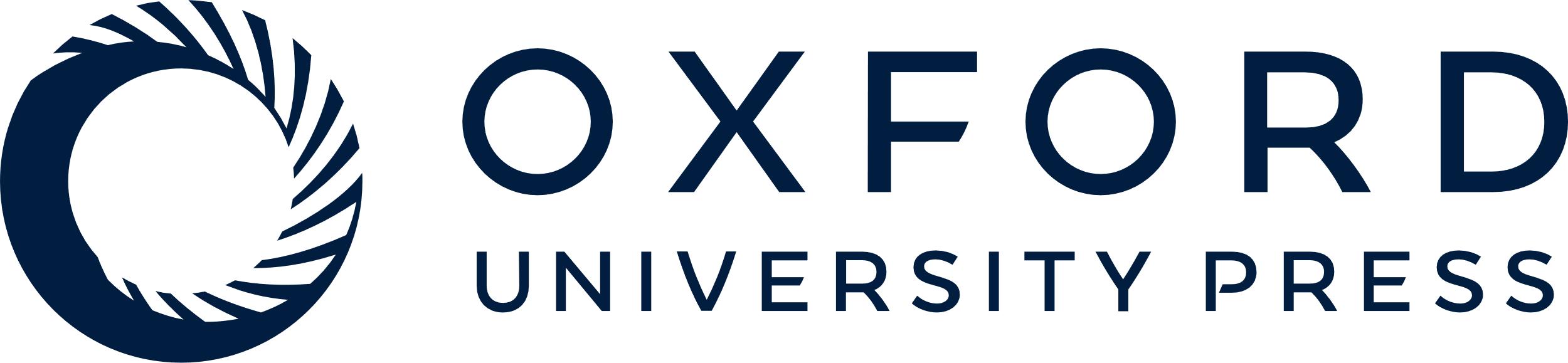 [Speaker Notes: Figure 1 Study design.


Unless provided in the caption above, the following copyright applies to the content of this slide: Published on behalf of the European Society of Cardiology. All rights reserved. © The Author 2012. For permissions please email: journals.permissions@oup.com]
Figure 2 Cumulative incidence of appropriate implantable cardioverter/defibrillator therapy after elective implantable ...
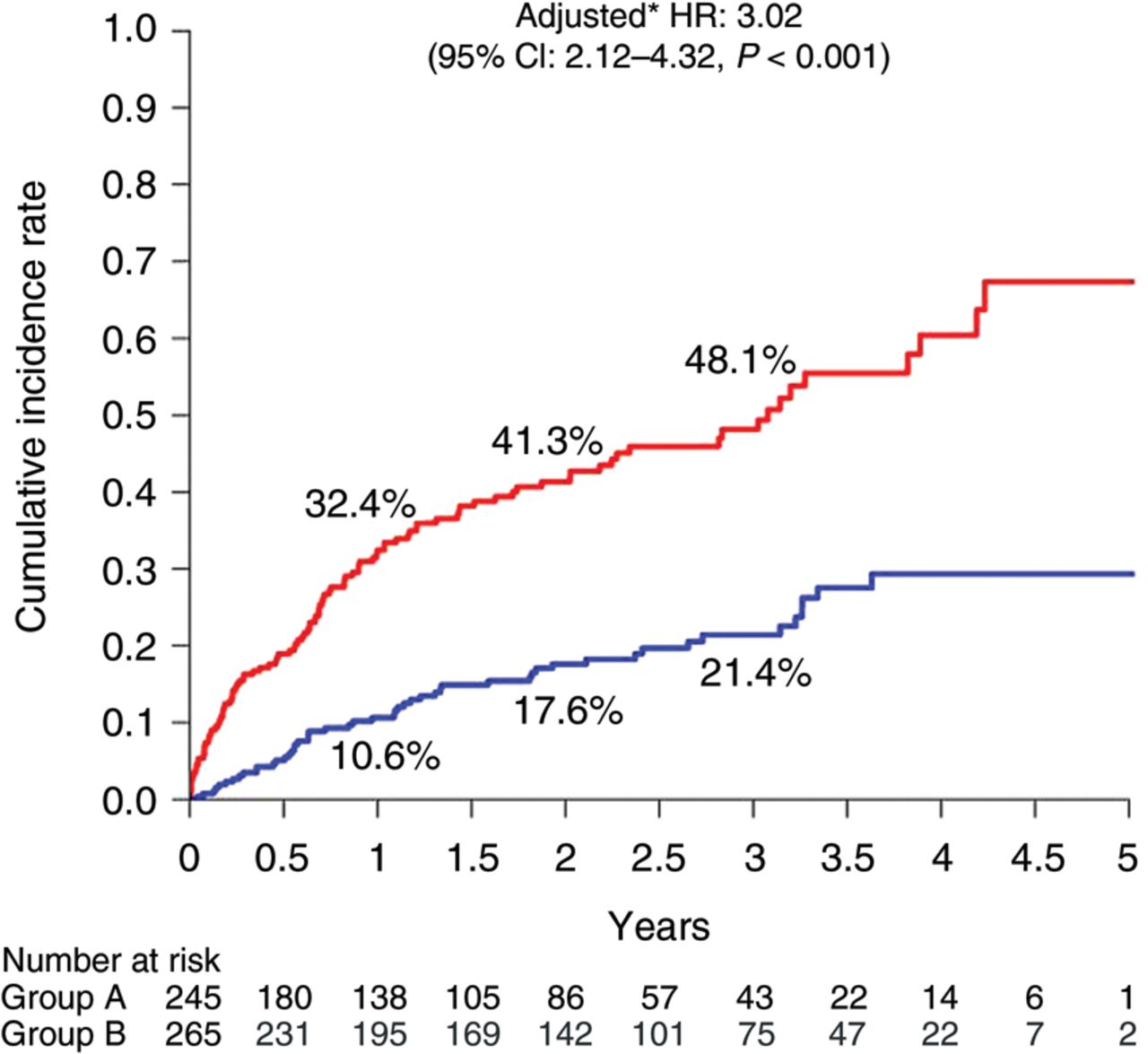 Eur Heart J, Volume 34, Issue 2, 7 January 2013, Pages 130–137, https://doi.org/10.1093/eurheartj/ehs177
The content of this slide may be subject to copyright: please see the slide notes for details.
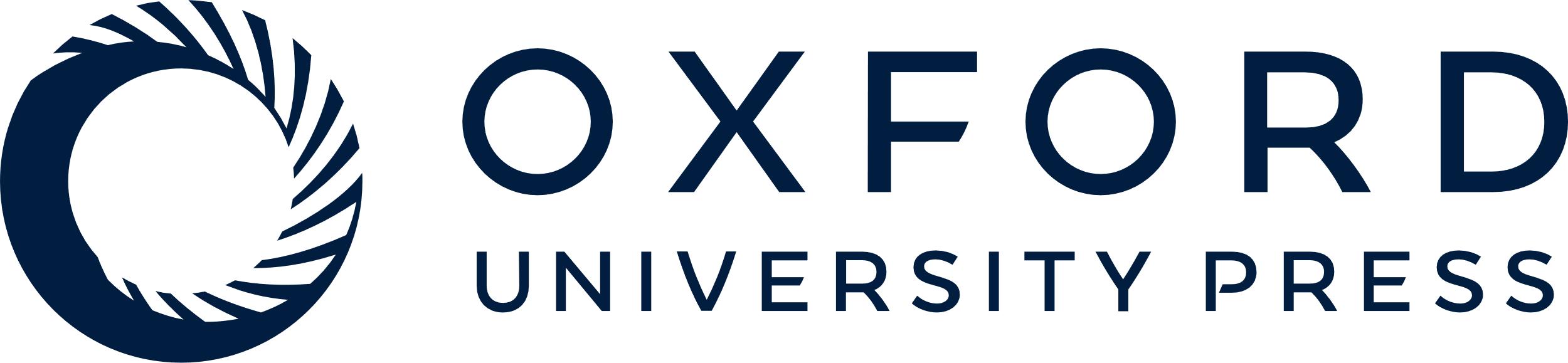 [Speaker Notes: Figure 2 Cumulative incidence of appropriate implantable cardioverter/defibrillator therapy after elective implantable cardioverter/defibrillator generator replacement for patients with (red line) and without (blue line) prior appropriate implantable cardioverter/defibrillator therapy.


Unless provided in the caption above, the following copyright applies to the content of this slide: Published on behalf of the European Society of Cardiology. All rights reserved. © The Author 2012. For permissions please email: journals.permissions@oup.com]
Figure 3 (A) Hazard ratios for appropriate implantable cardioverter/defibrillator interventions after elective ...
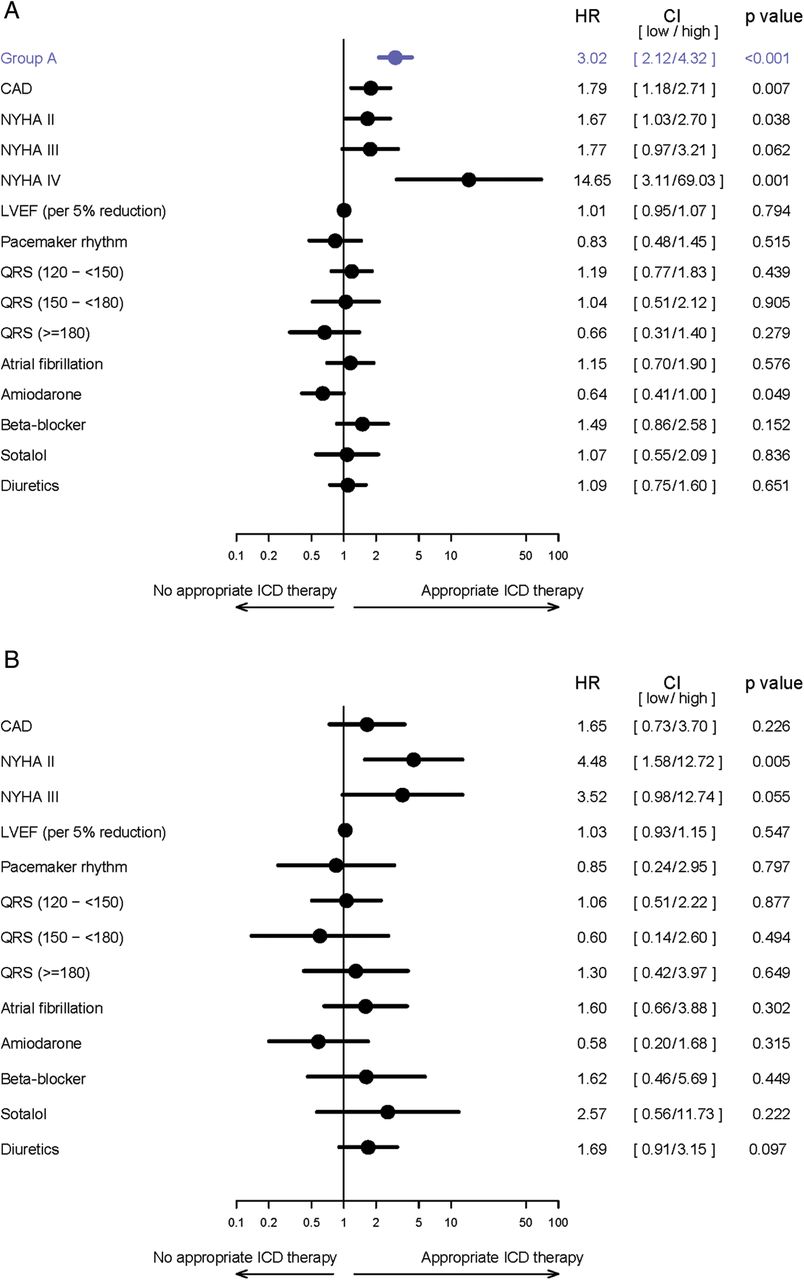 Eur Heart J, Volume 34, Issue 2, 7 January 2013, Pages 130–137, https://doi.org/10.1093/eurheartj/ehs177
The content of this slide may be subject to copyright: please see the slide notes for details.
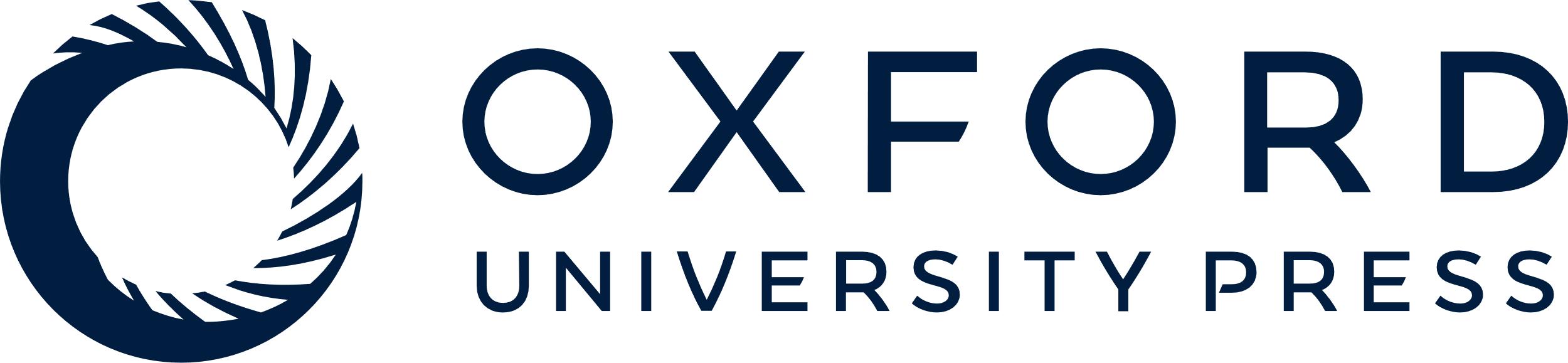 [Speaker Notes: Figure 3 (A) Hazard ratios for appropriate implantable cardioverter/defibrillator interventions after elective implantable cardioverter/defibrillator replacement according to selected clinical characteristics in patients with and without former appropriate implantable cardioverter/defibrillator therapy (groups A and B). (B) Hazard ratios for appropriate implantable cardioverter/defibrillator intervention after elective implantable cardioverter/defibrillator replacement according to selected clinical characteristics in patients without former appropriate implantable cardioverter/defibrillator therapy (group B only).


Unless provided in the caption above, the following copyright applies to the content of this slide: Published on behalf of the European Society of Cardiology. All rights reserved. © The Author 2012. For permissions please email: journals.permissions@oup.com]